ВАЛЕНТНОСТЬ ХИМИЧЕСКИХ ЭЛЕМЕНТОВ
Соколова Валентина Викторовна
Учитель химии МБОУ «ЦО №23»
г. Тула
Что показывает химическая формула?
HCL, 
Cu CL2 
CL2О7
ИЗ ИСТОРИИ ПОНЯТИЯ «ВАЛЕНТНОСТЬ»
В середине XIX века, когда были определены точные относительные веса атомов (И.Я. Берцелиус и др.), стало ясно, что наибольшее число атомов, с которыми может соединяться данный атом, не превышает определённой величины, зависящей от его природы. Эта способность связывать или замещать определённое число других атомов и была названа Э.Франклендом в 1853 г. “валентность”. Поскольку в то время для водорода не были известны соединения, где он был бы связан более чем с одним атомом любого другого элемента, атом водорода был выбран в качестве стандарта, обладающего валентностью, равной 1.
Определение.ВАЛЕНТНОСТЬ
Валентность – это свойство атомов одного химического элемента  соединяться со строго определённым числом  атомов другого химического элемента.
Валентность элементов
Все элементы можно разделить на две группы:
C постоянной валентностью:
Одновалентны: H F Li  Na  K 
Двухвалентны: O Mg Ca Ba
Трехвалентны: Al B
Валентность элементов
C переменной валентностью:
Cu I  II
Fe II  III
S II   IV  VI
Cl I  III  V  VII
C  II   IV
P III    V
N  I  II III IV
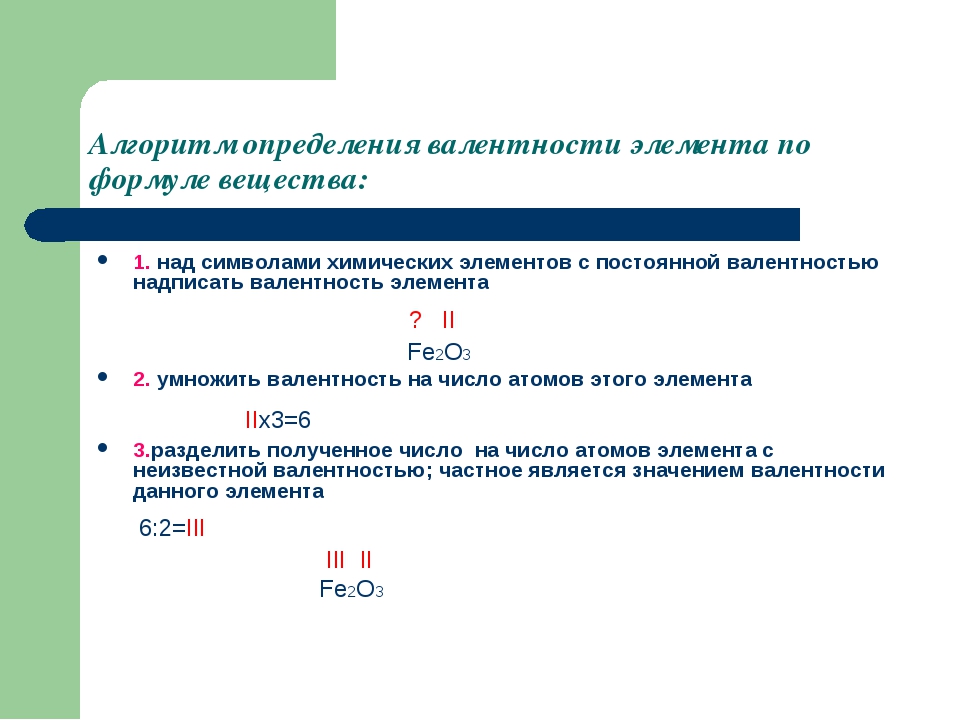 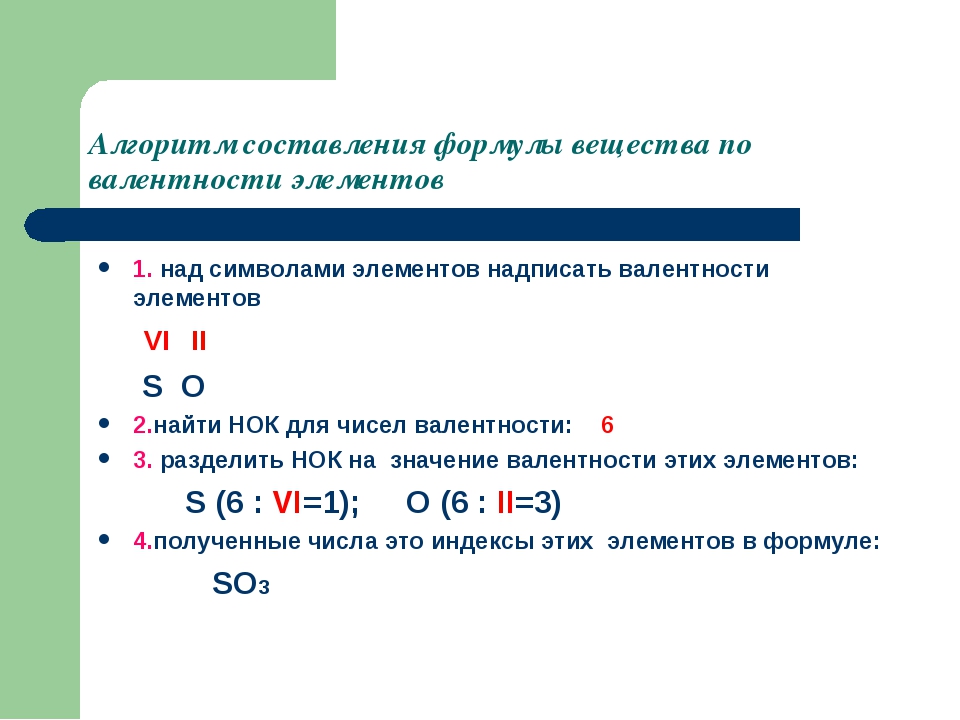 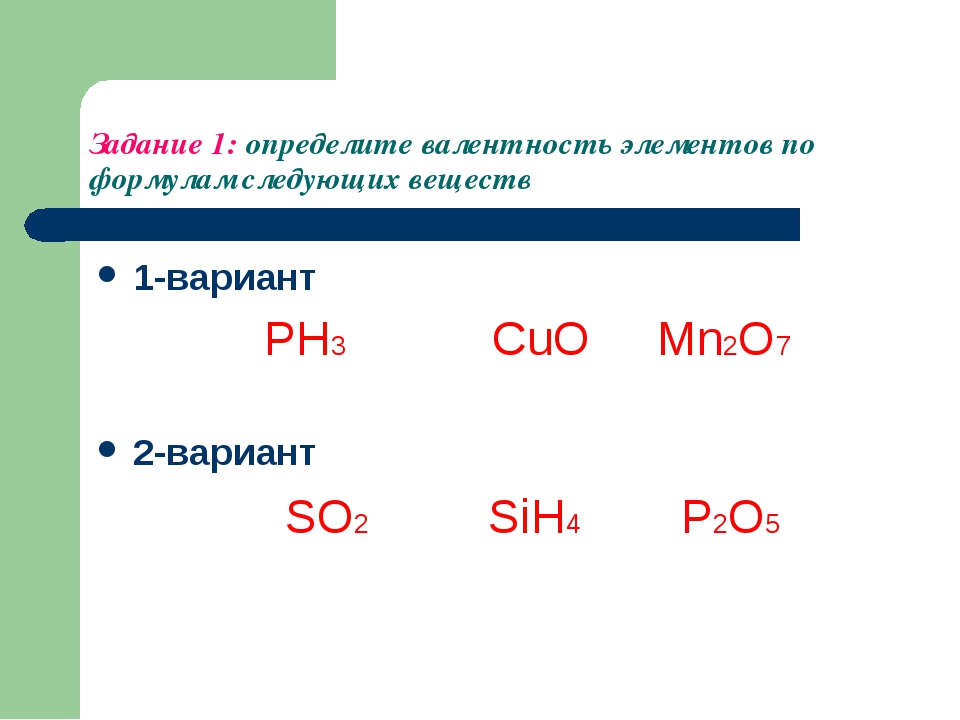 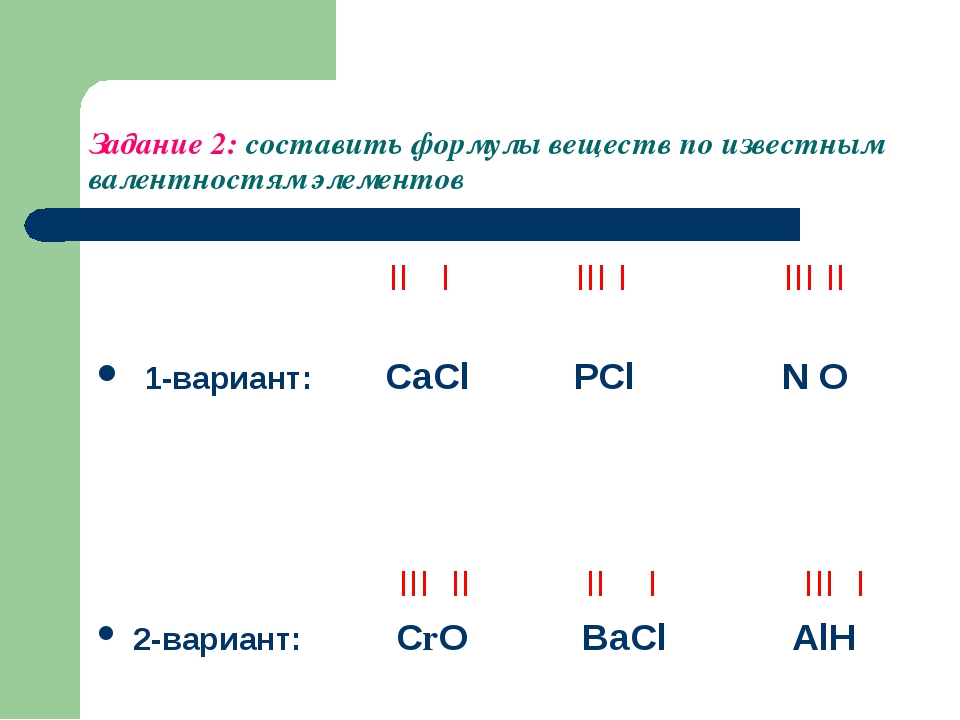 урок дал мне для жизни…
РЕФЛЕКСИЯ.Закончи фразу…..
Домашнее задание:
П.8
№ 4,5